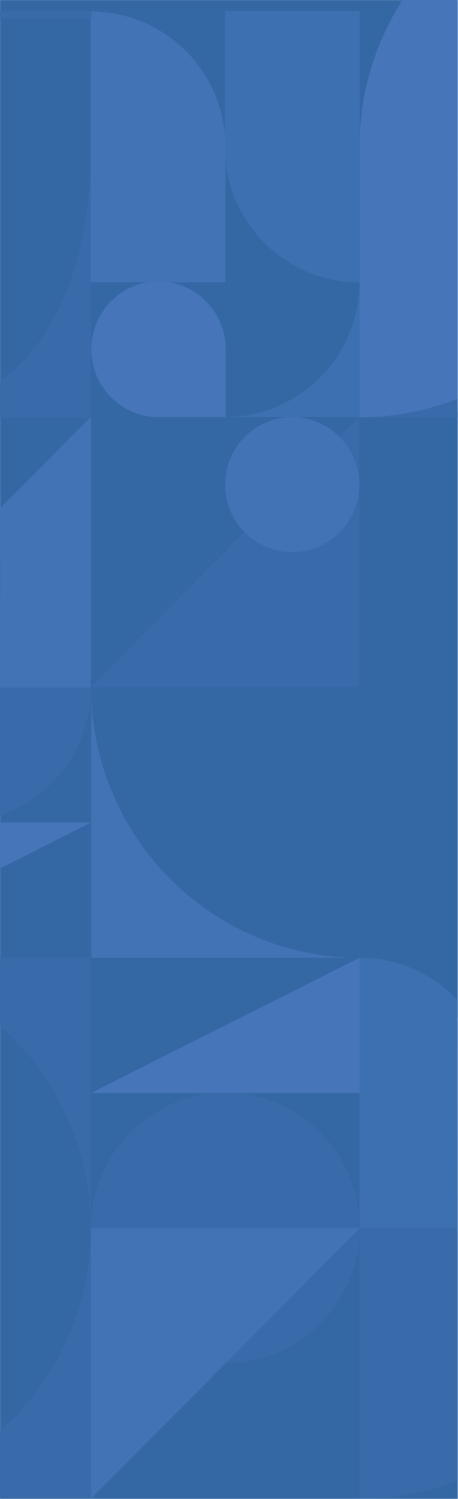 ОСОБЕННОСТИ НОВОГО ПОРЯДКА ПРОВЕДЕНИЯ ГИА
ПО ОБРАЗОВАТЕЛЬНЫМ ПРОГРАММАМ СПО
ДЕМОНСТРАЦИОННЫЙ ЭКЗАМЕН
ДЕМОНСТРАЦИОННЫЙ  ЭКЗАМЕН (ДЭ)
НОРМАТИВНО-ПРАВОВАЯ  БАЗА
o Приказ Министерства просвещения Российской Федерации от 08.11.2021 № 800 «Об  утверждении Порядка проведения государственной итоговой аттестации по  образовательным программам среднего профессионального образования»
форма аттестации, предусматривающая выполнение  обучающимися практических заданий в условиях  реальных или смоделированных производственных  процессов
o	Федеральный	проект
«Молодые	профессионалы	(Повышение
конкурентоспособности профессионального образования)»
Федеральный проект «Профессионалитет»
ФГОС СПО (актуальные)
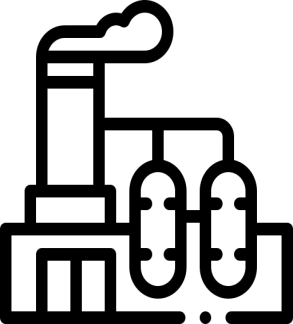 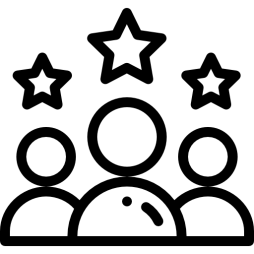 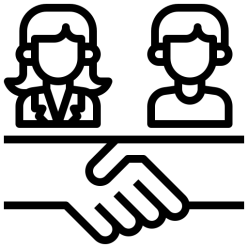 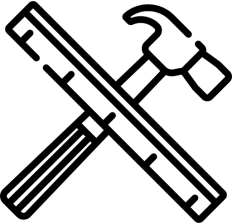 Дополнительные  возможности  трудоустройства
Независимая  экспертная  оценка
Учет  корпоративных  стандартов  работодателей
Практические  задания в условиях  производственных  процессов
ОСОБЕННОСТИ ДЕМОНСТРАЦИОННОГО ЭКЗАМЕНА
Организационное и методическое сопровождение ДЭ
Цифровое сопровождение ДЭ
Информационное и консультационное сопровождение ДЭ
Федеральный оператор
Формирование единых требований к заданиям и критериям оценки качества  подготовки кадров
Единые требования к площадке проведения с использованием КОД
Привлечение работодателей к разработке оценочных материалов
Единые оценочные материалы
Единый график проведения
Планирование деятельности, мониторинг и аудит
Организация сопровождения и поддержки
База данных для работодателей, возможность запланировать посещение  демонстрационного экзамена
демонстрационного экзамена
o Независимая оценка уровня подготовки выпускников, в том числе оценка уровня  подготовки работодателем
Эксперты
Цифровизация процессов организации и проведения ДЭ
Создание баз данных экспертов, выпускников, оценочных материалов, центров  проведения экзаменов
Обеспечение оперативного взаимодействия участников процедуры ДЭ
Формирование протоколов, отчетов, оценочных листов, передача вариантов  заданий
Цифровая система
ФОРМЫ ГОСУДАРСТВЕННОЙ ИТОГОВОЙ АТТЕСТАЦИИ
ПРИКАЗ № 968
ПРИКАЗ № 800
защита выпускной квалификационной работы;
государственный экзамен,
в том числе в виде демонстрационного экзамена
(п. 10. Приказа 968)
демонстрационный экзамен,
защита дипломного проекта (работы), государственный экзамен
(п. 9, 10, 11 Приказа № 800)
для выпускников ППКРС
для выпускников ППКРС
выпускная практическая квалификационная работа и письменная  экзаменационная работа либо демонстрационный экзамен
(п. 12 Приказа 968)
в форме демонстрационного экзамена
(п. 6 п.11 Приказа № 800)
для выпускников ППССЗ
для выпускников ППССЗ
дипломная работа (дипломный проект) и (или) демонстрационный  экзамен
(п. 12 Приказа 968)
в форме демонстрационного экзамена и защиты дипломного проекта (работы)
(п. 6 п.11 Приказа № 800)
для выпускников по перечню подпункте "в"  пункта 6
подпункт "в" пункта 6: в области искусств,  медицинского и фармацевтического образования, в  области искусств, подготовки кадров в интересах  обороны и безопасности государства, …
осваивающих образовательные программы
среднего профессионального образования в  специальных учебно-воспитательных учреждениях
закрытого типа…
До приведения в соответствие Приказу 800 всех ФГОС СПО (проект приказа в разработке):
в форме государственного экзамена и (или)  защиты дипломного проекта (работы)
В 2023 году ГИА проводится в форме, установленной действующими ФГОС СПО, в соответствии с которыми обучающиеся завершают
освоение образовательной программы.
По усмотрению образовательной организации ГИА может проводиться  в виде демонстрационного экзамена в рамках установленных ФГОС СПО форм  ГИА, в том числе в рамках выпускной квалификационной работы, государственного экзамена.
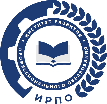 МИНИСТЕРСТВО ПРОСВЕЩЕНИЯ РОССИЙСКОЙ ФЕДЕРАЦИИ  ПРИКАЗ
от 8 ноября 2021 г. N 800
ОБ УТВЕРЖДЕНИИ ПОРЯДКА
ПРОВЕДЕНИЯ ГОСУДАРСТВЕННОЙ ИТОГОВОЙ АТТЕСТАЦИИ  ПО ОБРАЗОВАТЕЛЬНЫМ ПРОГРАММАМ СРЕДНЕГО  ПРОФЕССИОНАЛЬНОГО ОБРАЗОВАНИЯ
(в ред. Приказа Минпросвещения России от 05.05.2022 N 311)
НОВЫЕ ПОНЯТИЯ, ВВОДИМЫЕ ПРИКАЗОМ № 800
Задание демонстрационного
экзамена
включает комплексную практическую задачу, моделирующую профессиональную
деятельность и выполняемую в режиме реального времени
(п. 20 в ред. Приказа Минпросвещения России от 05.05.2022 N 800)
документация, используемая для проведения демонстрационного экзамена, включает
комплекс требований для проведения демонстрационного экзамена, перечень оборудования и  оснащения, расходных материалов, средств обучения и воспитания, примерный* (готовятся  изменения) план застройки площадки демонстрационного экзамена, требования к составу  экспертных групп, инструкции по технике безопасности, а также образцы заданий
Комплект оценочной  документации
(п. 20 в ред. Приказа Минпросвещения России от 05.05.2022 N 800)
площадка, оборудованная и оснащенная в соответствии с комплектом оценочной  документации
(п. 27 Приказа Минпросвящения России от 8.11.22 № 800)
Центр проведения экзамена
организация, наделенная полномочиями по обеспечению проведения ГИА в  форме демонстрационного экзамена
(п. 12 в ред. Приказа Минпросвещения России от 05.05.2022 N 800)
Оператор
группа, создаваемая в составе ГЭК при проведении демонстрационного экзамена для  оценки выполнения заданий
(п. 13 Приказа Минпросвящения России от 8.11.22 № 800)
Экспертная группа: Главный
эксперт, Эксперт
Уровни демонстрационного
 	экзамена
базовый и профильный
(п. 29 Приказа Минпросвящения России от 8.11.22 № 800)
УРОВНИ ДЕМОНСТРАЦИОННОГО ЭКЗАМЕНА
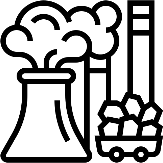 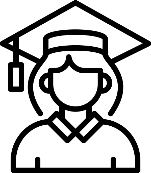 БАЗОВЫЙ УРОВЕНЬ
ПРОФИЛЬНЫЙ УРОВЕНЬ
ФО организует разработку по профессии /специальности СПО или по  отдельным ВД :
на основе требований ФГОС СПО
с учетом корпоративных, профессиональных, отраслевых,
международных стандартов и пр.
ФО организует разработку по профессии /специальности СПО или  по отдельным ВД :
ОМ
(п. 9  800 пр.)
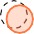 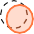 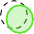 на основе требований ФГОС СПО
ОМ
(п. 19,21 800 пр.)
Оценочные материалы разрабатываются ОПЕРАТОРОМ с участием  организаций-партнеров, отраслевых и профессиональных сообществ
Оценочные материалы разрабатываются ОПЕРАТОРОМ
По решению образовательной организации на основании заявлений  выпускников
ОМ
(п. 9  800 пр.)
Обязателен
Эксперты:
статус эксперта организации-Оператора (порядок придания статуса – определяется Оператором) (готовятся изменения в Приказ 800)
обладают профессиональными знаниями, навыками и опытом в сфере, соответствующей профессии, специальности СПО
Не работает в организации
Члены  Экспертной  группы
(п. 12 800 пр.)
располагается на базе образовательной организации
(или другой организации, обладающей необходимыми ресурсами )
оборудован и оснащен в соответствии с комплектом оценочной документации
 	•   !Аккредитация ЦПЭ не требуется, но ЦПЭ может быть обследован Оператором
ЦПЭ
(п. 27  800 пр.)
ОСОБЕННОСТИ НОВОГО ПОРЯДКА: СТРУКТУРА
ГЭК ПРИ ПРОВЕДЕНИИ ГИА В ФОРМЕ ДЕМОНСТРАЦИОННОГО ЭКЗАМЕНА
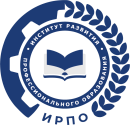 ПРИКАЗ № 968
ПРИКАЗ № 800
ГЭК
ГЭК
Организует и контролирует  деятельность возглавляемой
экспертной группы, обеспечивает  соблюдение всех требований к  проведению демонстрационного  экзамена и не участвует в  оценивании результатов ГИА
Председатель
Председатель
Заместитель  председателя
Заместитель  председателя
Члены ГЭК
Главный
эксперт
Члены ГЭК
(п. 17 Приказа  Минпросвящения России от
8.11.22 № 800)
эксперты союза Ворлдскиллс  Россия
Экспертная  группа
По решению ГЭК результаты ДЭ в рамках промежуточной аттестации,  проведенного при участии оператора, могут быть учтены при выставлении  оценки по итогам ГИА в форме демонстрационного экзамена (по заявлению  выпускника)
(п.6 Приказа N 968)
ЭКСПЕРТЫ
Квалифицированные специалисты, являющиеся профессионалами в соответствующей области,  привлекаемые к разработке и экспертизе оценочных материалов или к проведению демонстрационного  экзамена
ЭКСПЕРТ ДЭ
ГЛАВНЫЙ ЭКСПЕРТ ДЭ
ТЕХНИЧЕСКИЙ ЭКСПЕРТ ДЭ
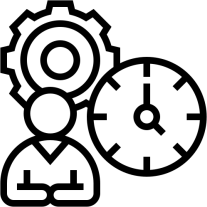 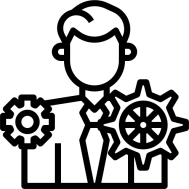 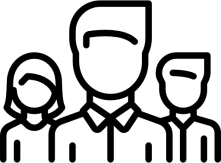 Ответственный за оборудование,  инфраструктуру и соблюдение  техники безопасности
Не является членом экспертной  группы
Оценивает работу  выпускников
Не может работать в  образовательной организации  выпускника
Организует и контролирует  деятельность
Не участвует в оценивании  результатов
РАЗРАБОТЧИКИ ОЦЕНОЧНЫХ МАТЕРИАЛОВ
ПРЕДПОЧТИТЕЛЬНО:
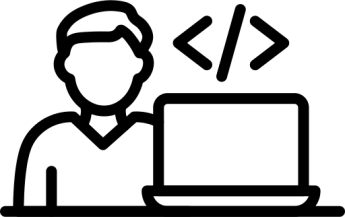 Квалификационная категория
Член ФУМО
Педагогический стаж
Представитель организации-работодателя
Опыт разработки оценочных материалов
Преподаватель дисциплин профессионального модуля
Опыт участия в организации и проведении соревновательных мероприятий
ФЕДЕРАЛЬНЫЙ ОПЕРАТОР
ИНСТИТУТ РАЗВИТИЯ ПРОФЕССИОНАЛЬНОГО ОБРАЗОВАНИЯ
организация, обеспечивающая проведение ГИА в форме демонстрационного экзамена (2022 – в  рамках Профессионалитета, с 2023 – по всей системе СПО)
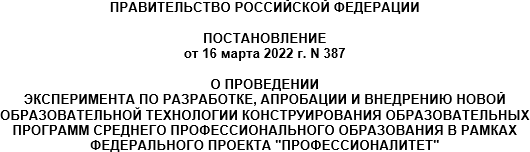 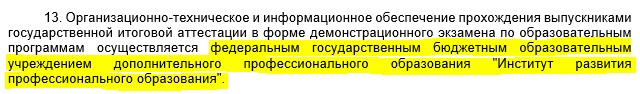 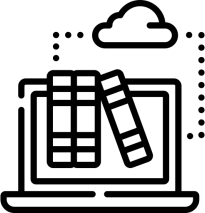 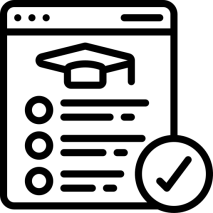 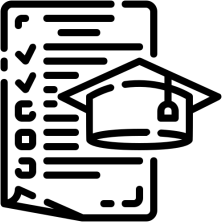 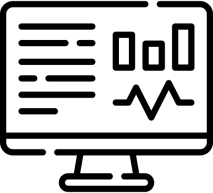 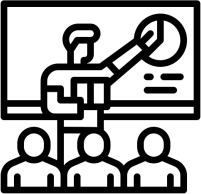 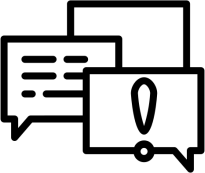 Обучение и  консультационное  сопровождение  экспертов ДЭ
Организационное  и методическое
сопровождение
процедуры ДЭ
Разработка и  экспертиза  оценочных  материалов
Анализ  результатов  проведения ДЭ
Размещение  оценочных и  методических  материалов в
открытом доступе
Разработка,
актуализация и
администрирование
цифровой системы
РЕЗУЛЬТАТЫ ДЛЯ СИСТЕМЫ СПО
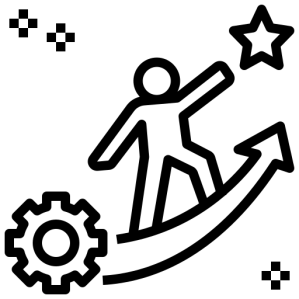 Привлечены независимые эксперты
Выпускники демонстрируют умения и навыки в условиях моделирования профессиональной деятельности
Лучшие практики оценки качества подготовки кадров тиражируются в масштабах Российской Федерации
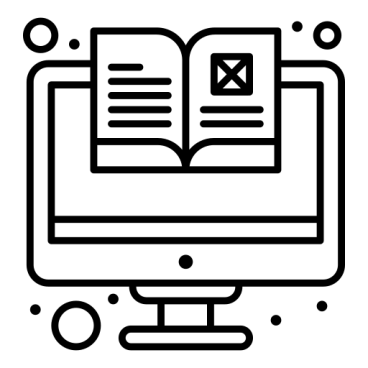 Разработаны единые оценочные материалы в форме практической задачи
Методические и оценочные материалы размещены в открытом доступе на сайте Оператора
Сформирован единый (Всероссийский) график проведения ДЭ
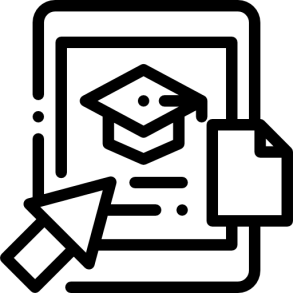 Организация и проведение ДЭ осуществляется с использованием цифровой системы
Сформированы реестры и базы данных экспертов, образовательных организаций,  центров проведения ДЭ
РАЗРАБОТАНО  КОД:
339 базового и
197
профильного  уровней
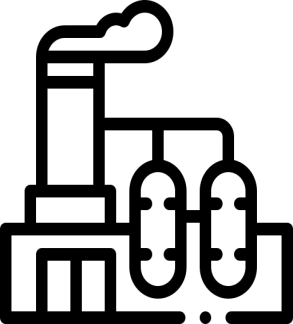 Учет корпоративных стандартов
Изменение содержания образования под запросы работодателей
Упрощение процедуры подбора кадров для работодателя